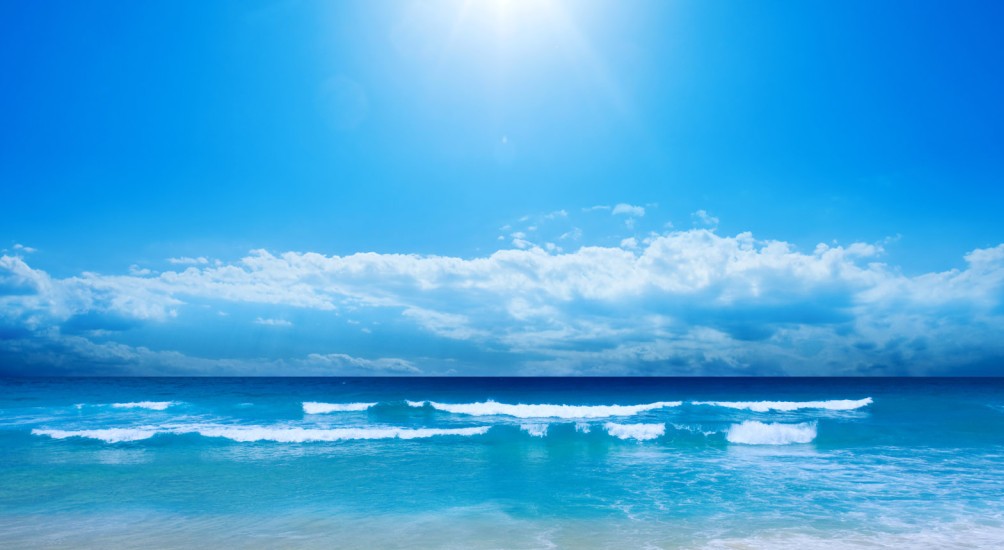 Страны Апеннинского                полуострова
План урока:1 Какие страны находятся на Апеннинском полуострове?2. Природа стран Апеннинского п-ва3. Достопримечательности Италии
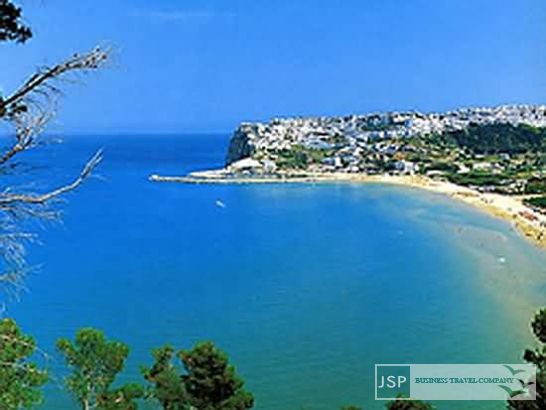 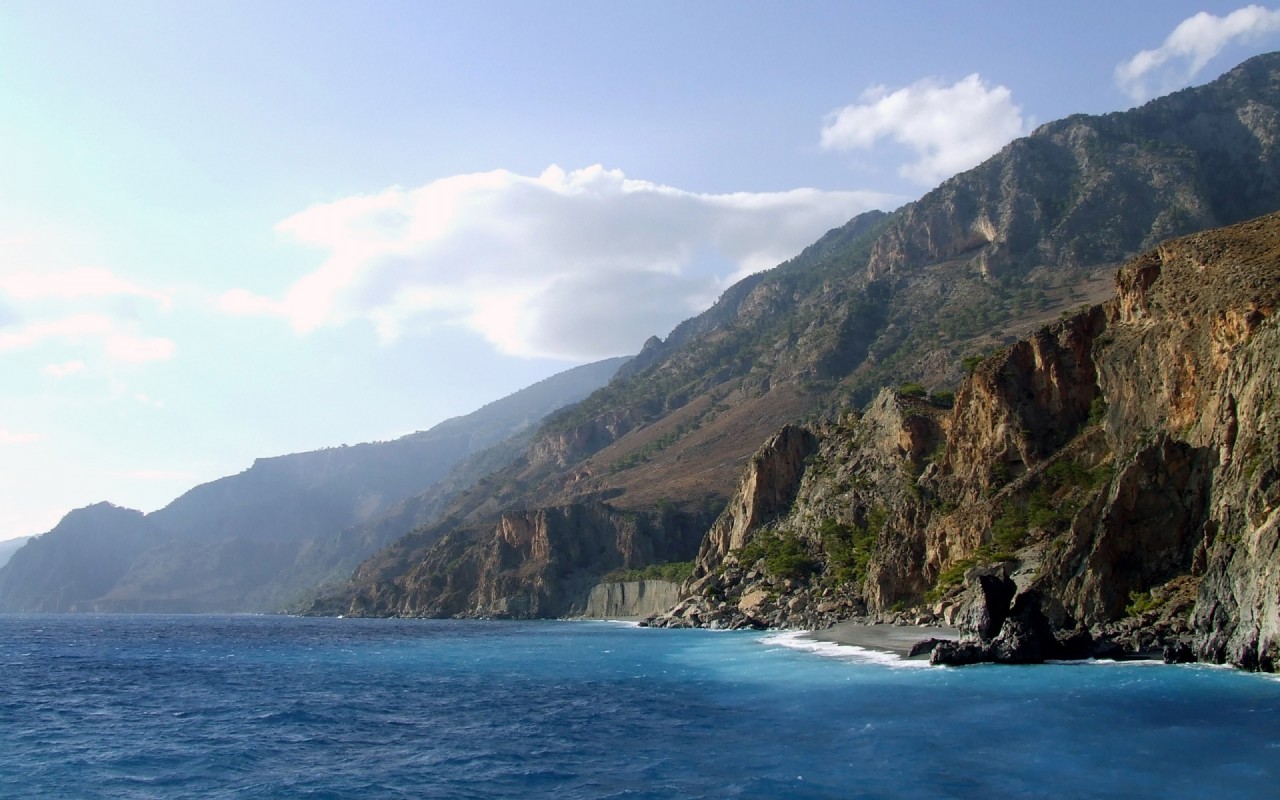 География Италии
Италия—государство на юге Европы, в центре Средеземноморья. Общая площадь страны составляет 301 230 км², на её территории расположены южные склоны Альп, Паданскую равнину, Апеннинский полуостров (знаменит своей формой, напоминающей сапог), а также острова Сицилия, Сардиния и многочисленные мелкие острова.
Площадь: 70-я в мире301 230 км²суша: 97,6%вода: 2,4%
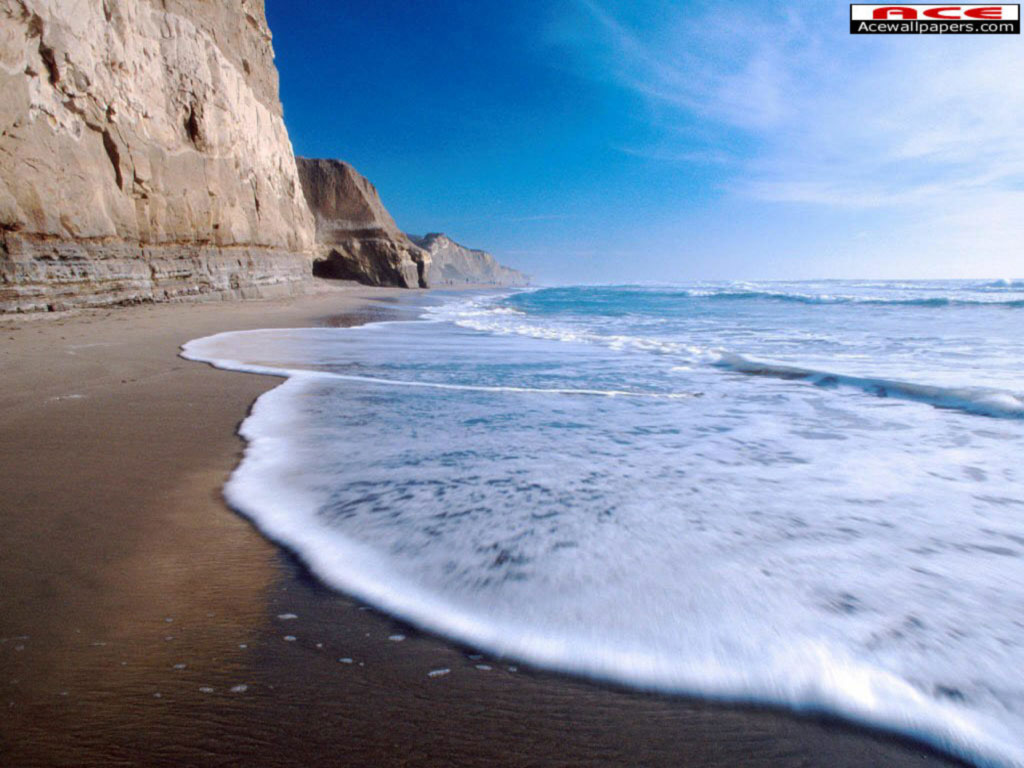 Италия
.
.
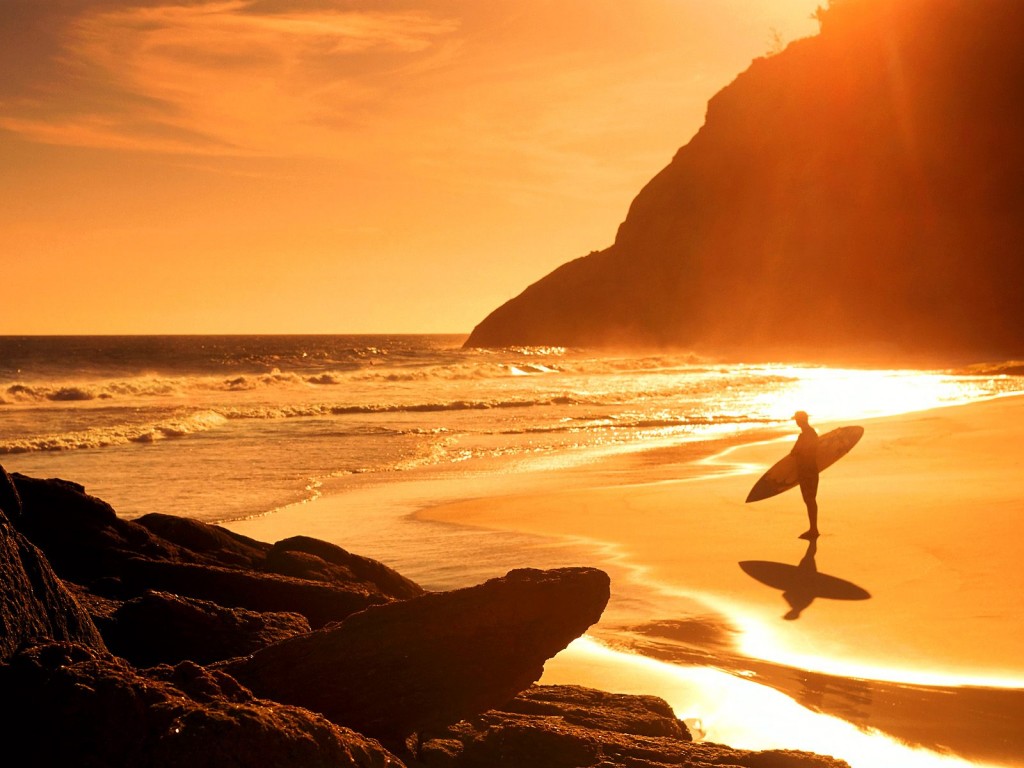 Границы и береговая линия
Общая протяжённость сухопутных границ — 1899,2 км, большая часть проходит по различным частям Альп. Граница с Францией имеет длину 488 км, со Швейцарией— 740 км, Ватиконом — 3,2 км, Сан Марино — 39 км, Австрией— 430 км, а со Словенией — 199 км. 
Береговая линия имеет длину около 7 600 км
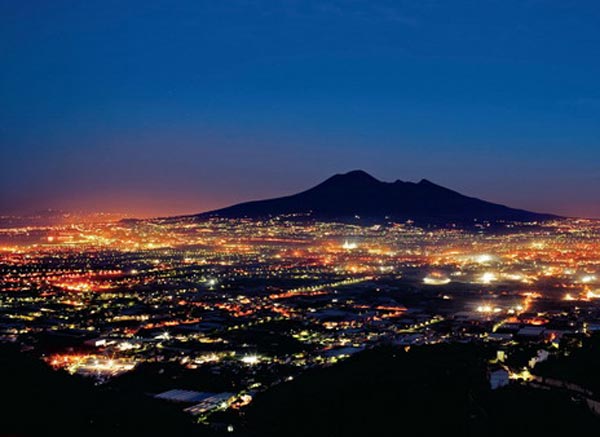 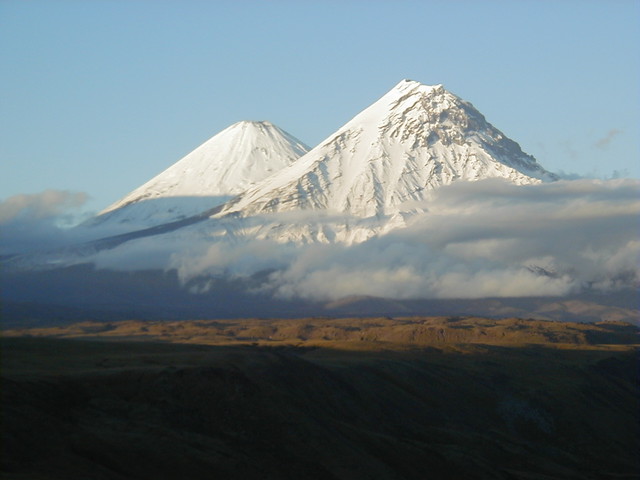 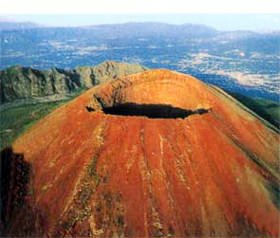 Рим
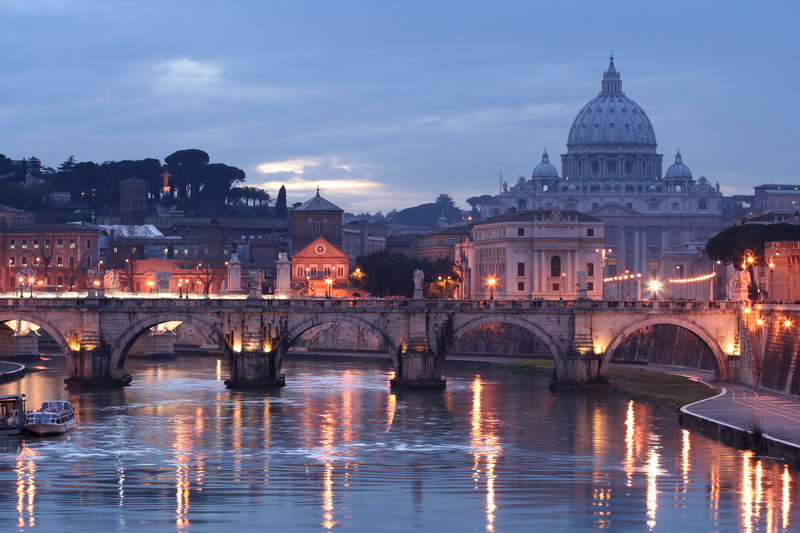 По преданию город основан в 753 г. до н. э. Постепенно Рим подчинил себе все италийские земли и завоевал в Пунических войнах север Африки.
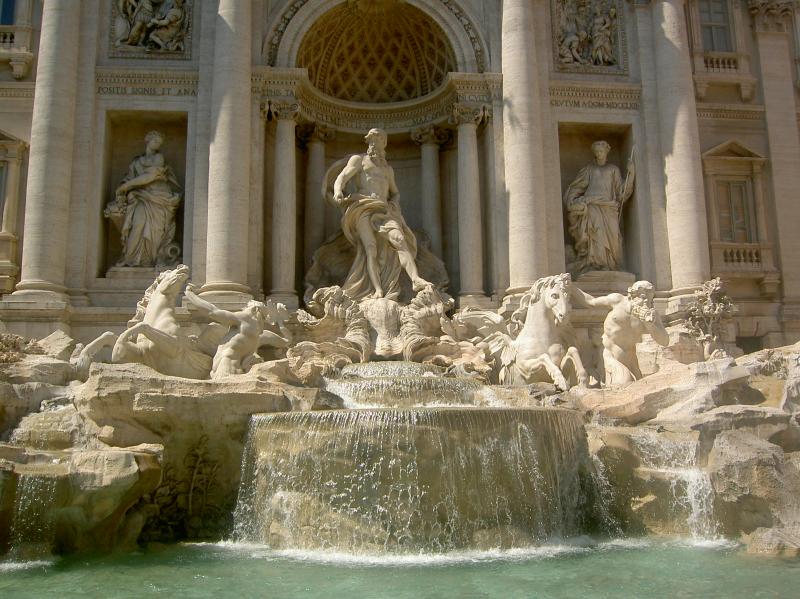 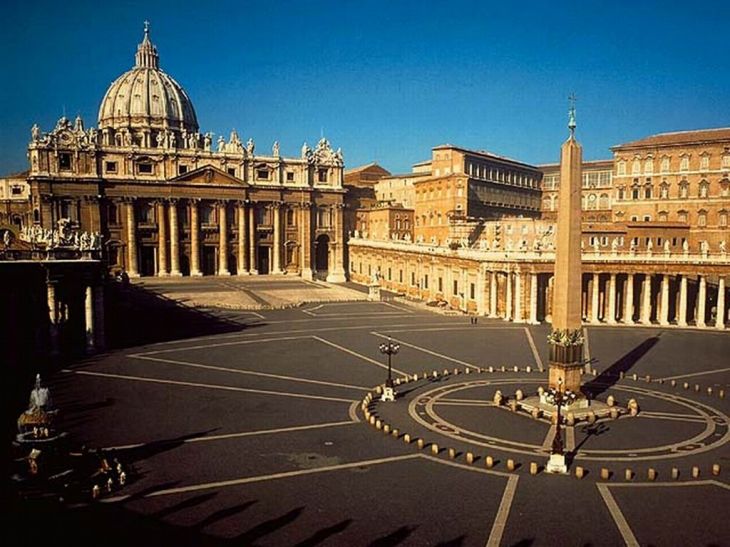 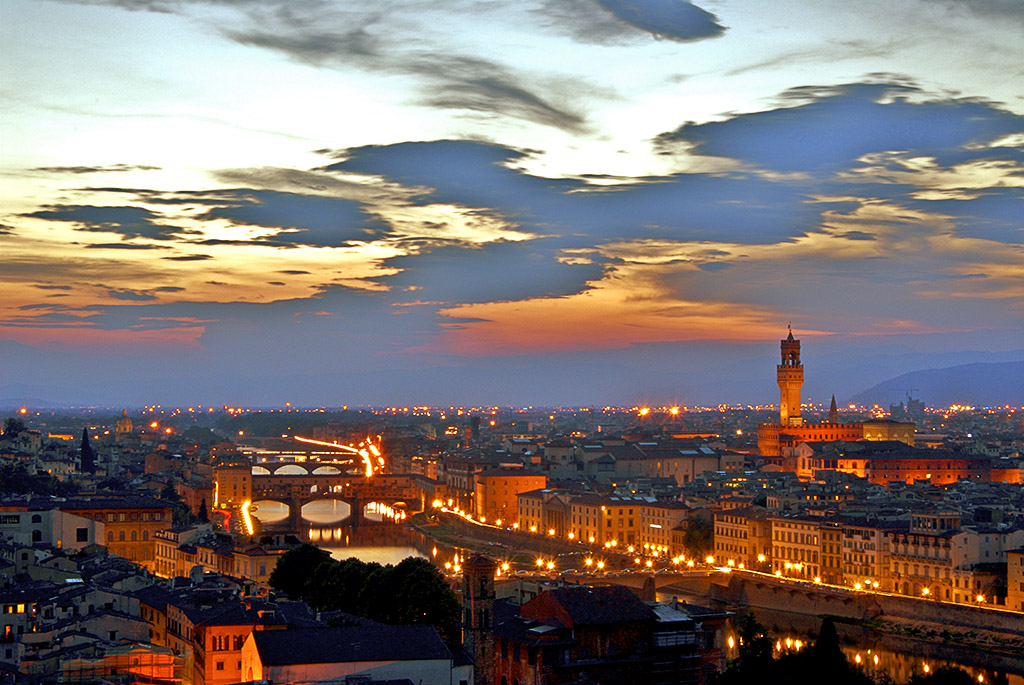 Флоренция
Флоренция – очаровательная столица области Тоскана в Италии, один из самых прекрасных и живописных городов в мире.
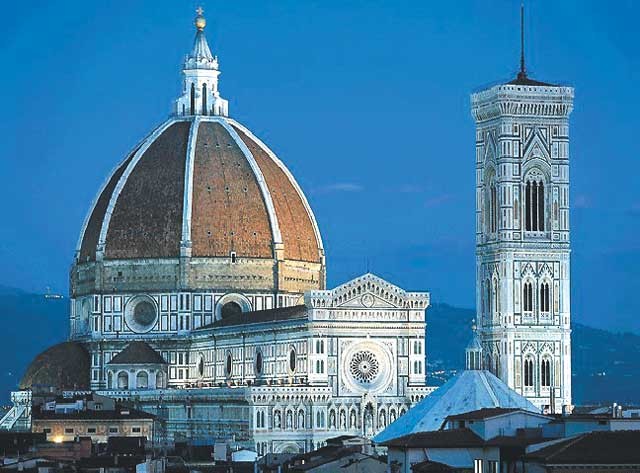 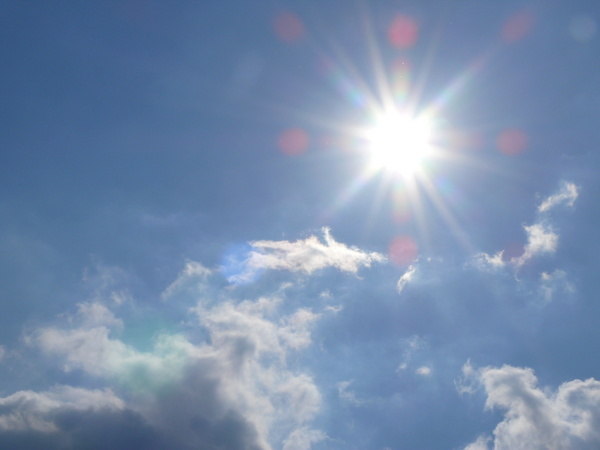 .
Милан
Современный Милан, пожалуй, самый деловой город Италии
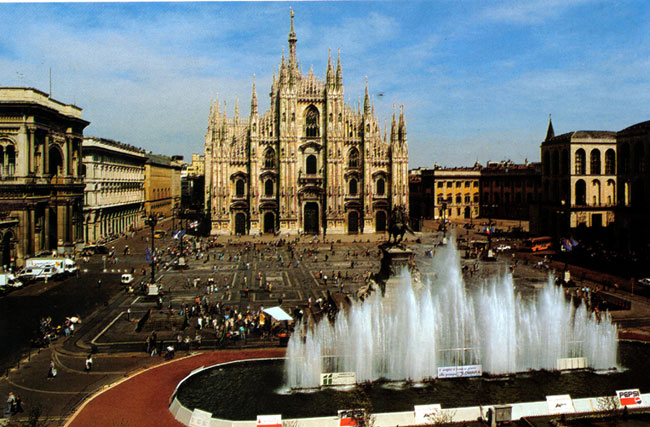 Венеция
Венеция
.
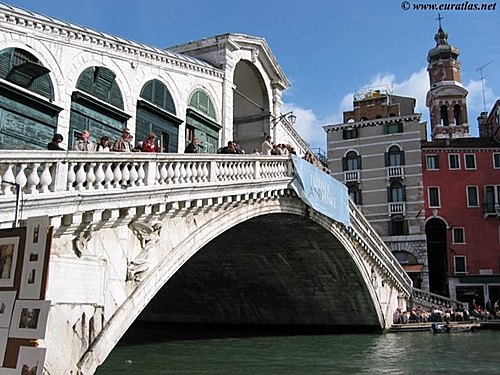 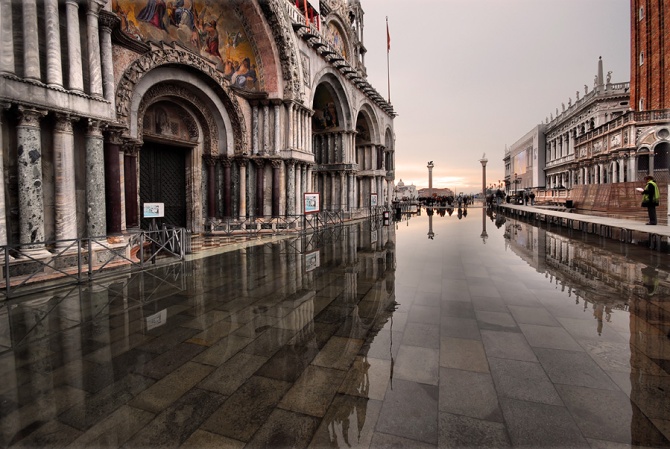 Л.Паваротти ,Э. Карузо, Л. Ларетти
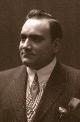 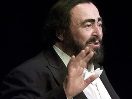 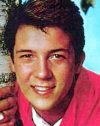 Джанни Родари
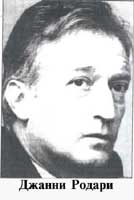 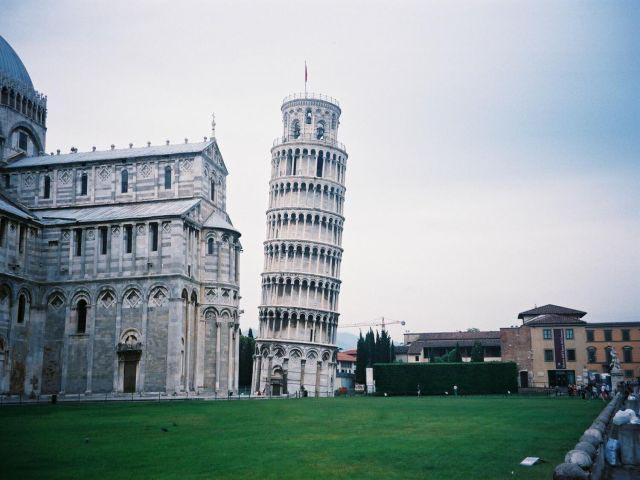 Добро пожаловать
В Италию!
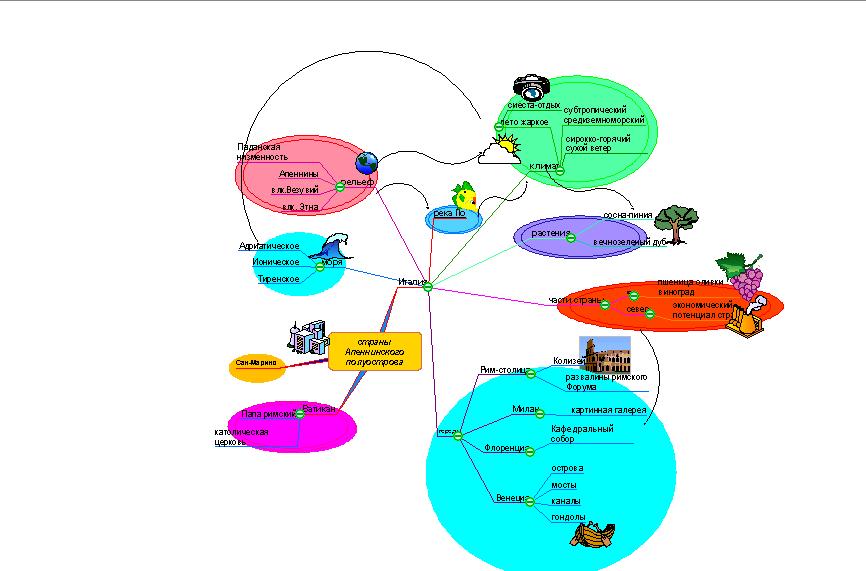 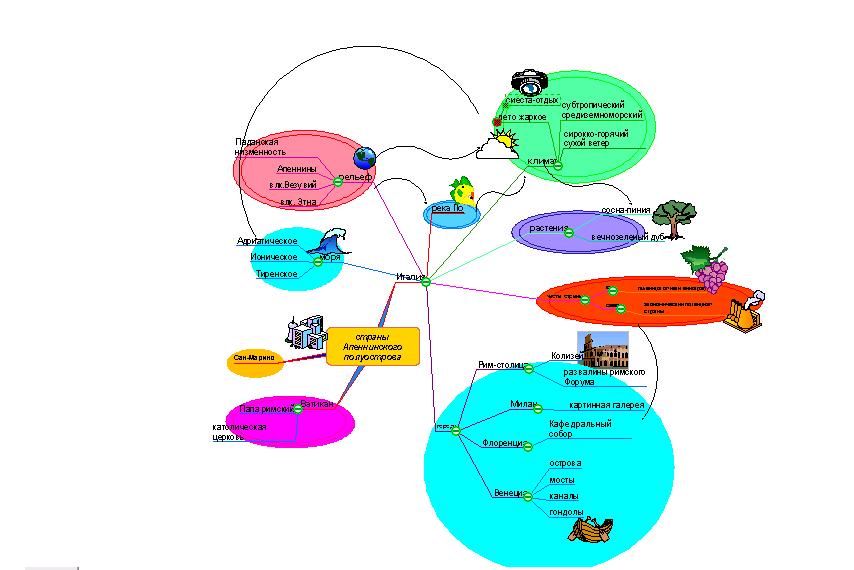 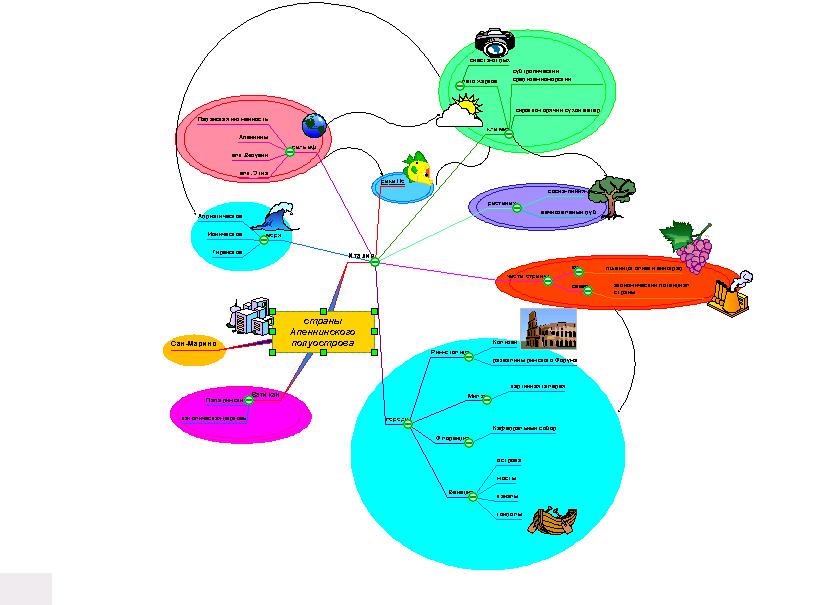